Protestáns nők Isten szolgálatában
Kedves Hittanos Barátom!Isten hozott!
A digitális hittanórán szükséged lesz a következőkre:

Internet kapcsolat
Laptop, okostelefon vagy tablet
Hangszóró vagy fülhallgató
Üres lap vagy a füzeted és ceruza
A te lelkes hozzáállásod
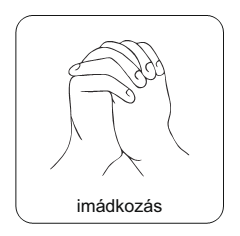 Imádkozzunk!
Azért, hogy a mai órán meg tudjuk hallani és érteni azt az üzenetet, amit Isten személyesen nekünk szán!
Énekeljünk!
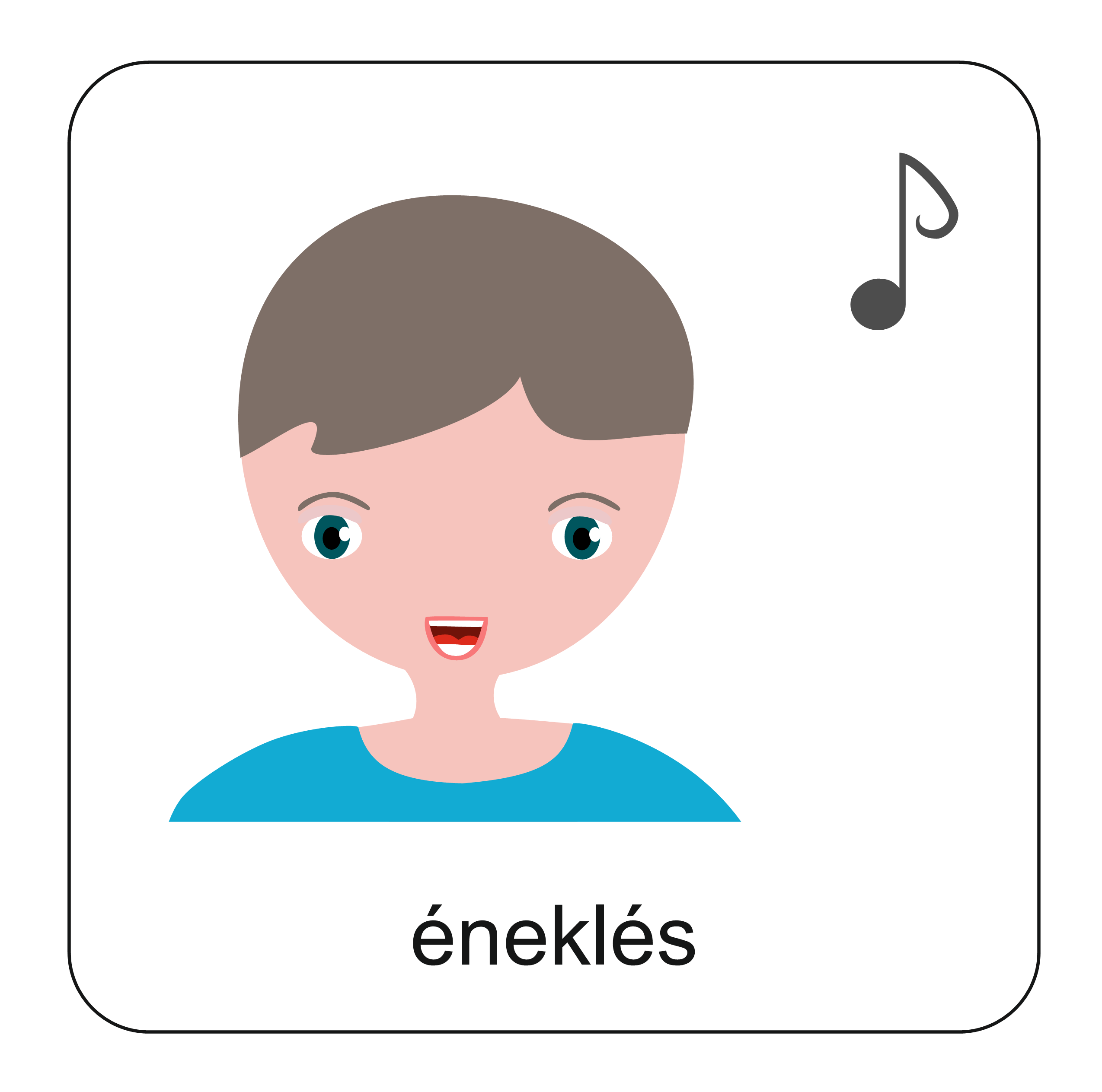 Az ének szövegét a videóban találod.
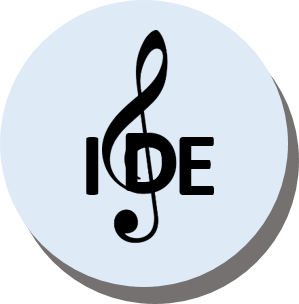 a zene elindításához kattints
Hogyan szolgálhatja Istent egy fiú vagy férfi?
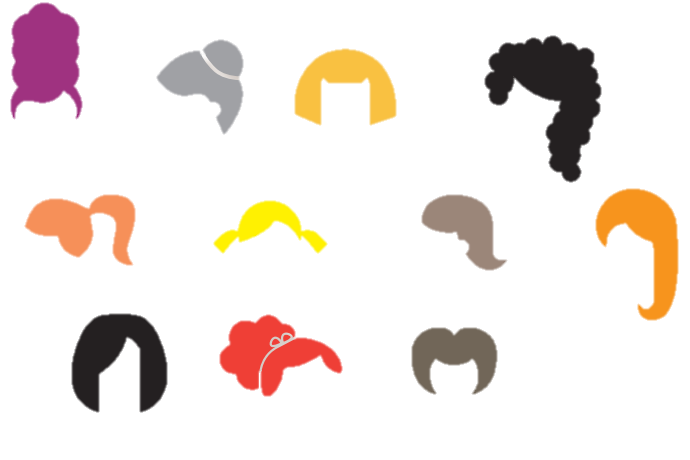 Dolgozzatok
párban!
asszony
hölgyemény
néni
dáma
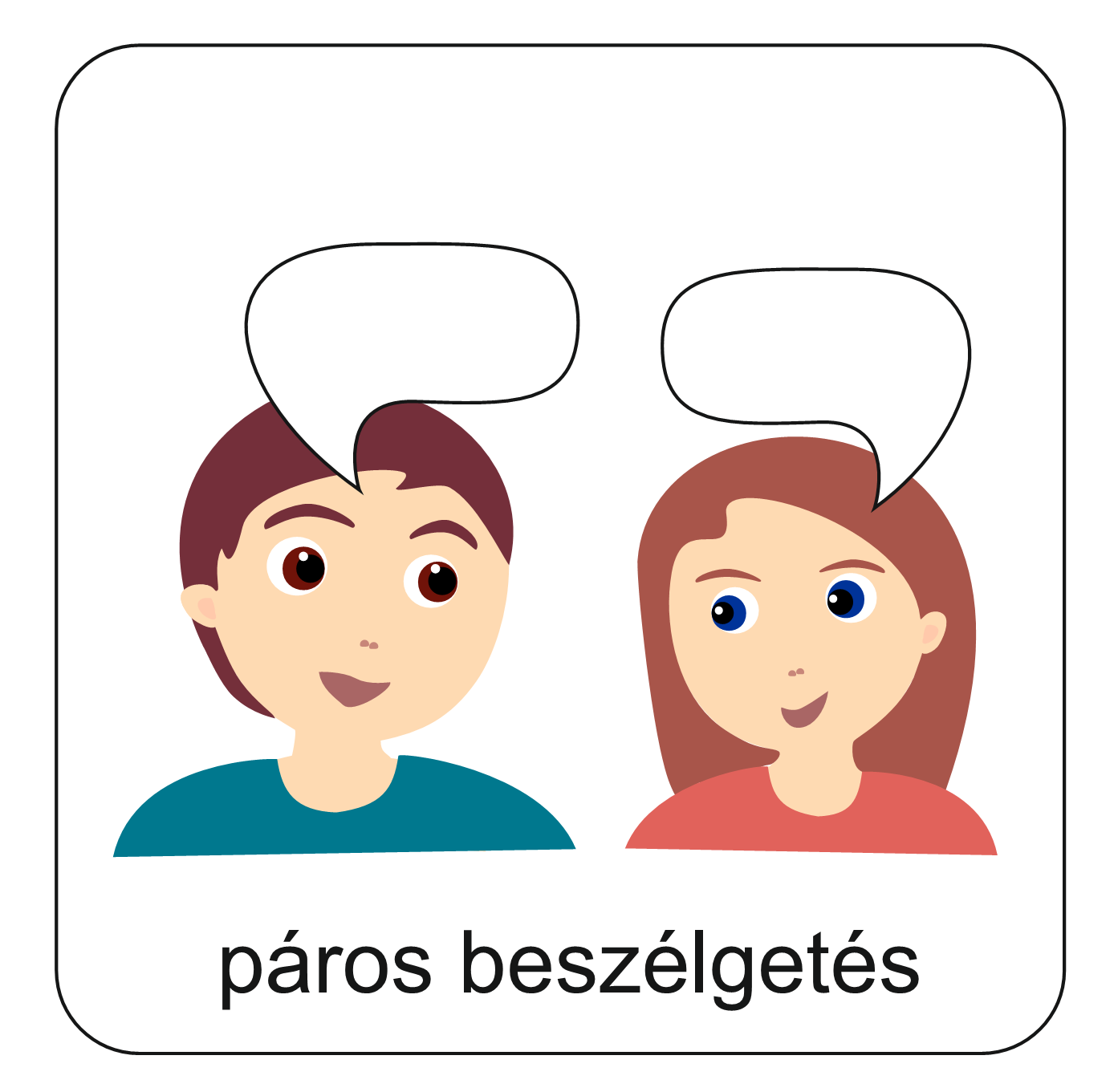 kislány
fruska
leány
leányzó
Mi jut eszedbe erről a képről?
Hogyan szolgálhatja Istent egy lány vagy nő?
lány
hölgy
kisasszony
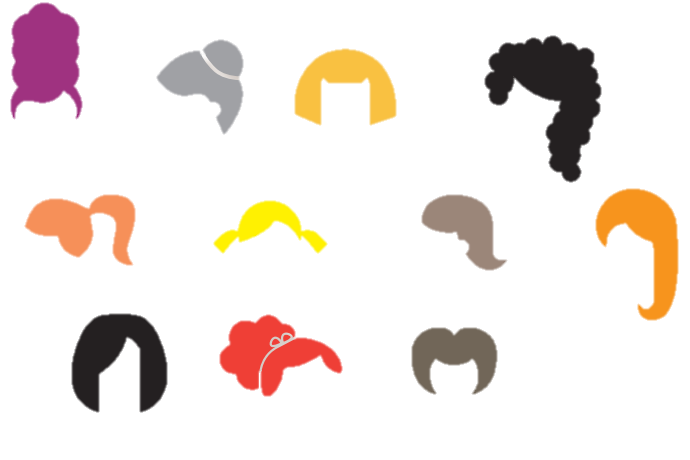 Beszéljétek meg a csoporttal!
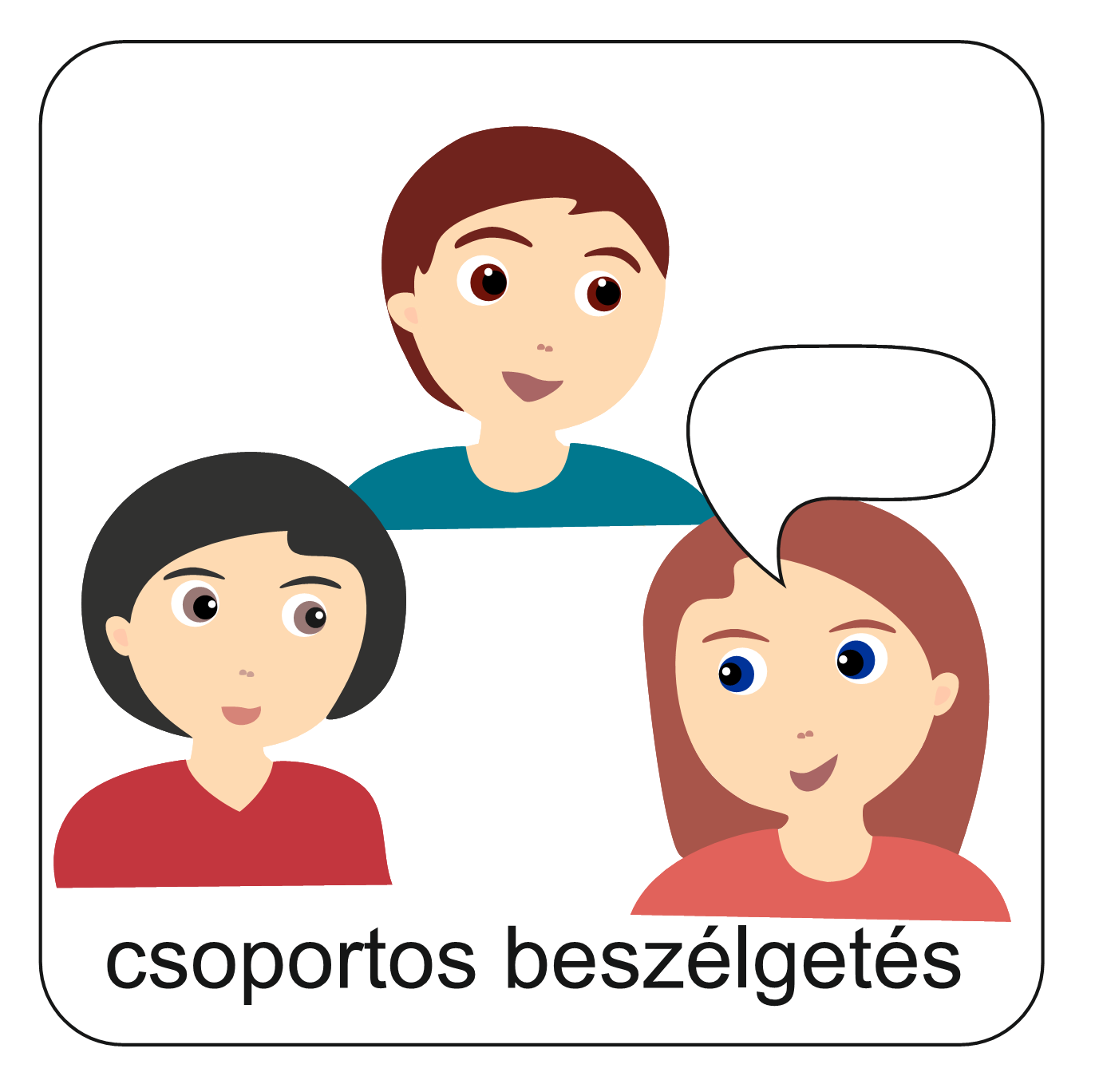 Mondj példákat a gyülekezetedből arra, hogy milyen tisztségeket látnak el nálatok a nők, és milyeneket a férfiak!
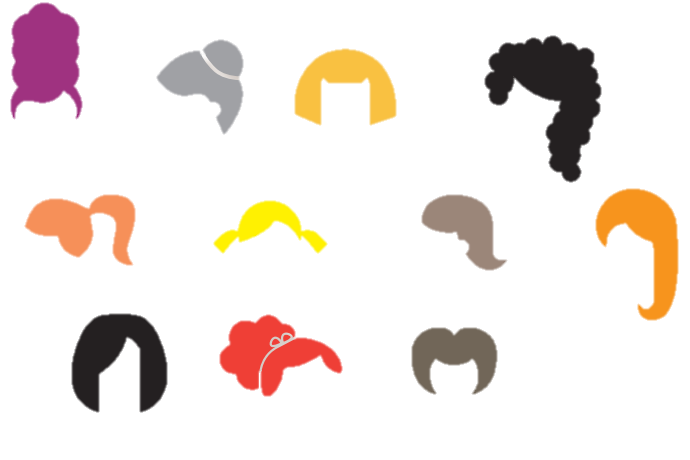 hölgyemény
néni
asszony
dáma
Mind a NŐ szó szinonímái. Vannak köztük régiesek, vannak semlegesek, kedvesek, családiasak. A bántók innen kimaradtak, mert Isten szemében az, hogyvalaki férfi vagy nő, nem lehet gúny tárgya.
kislány
fruska
leányzó
leány
hölgy
kisasszony
lány
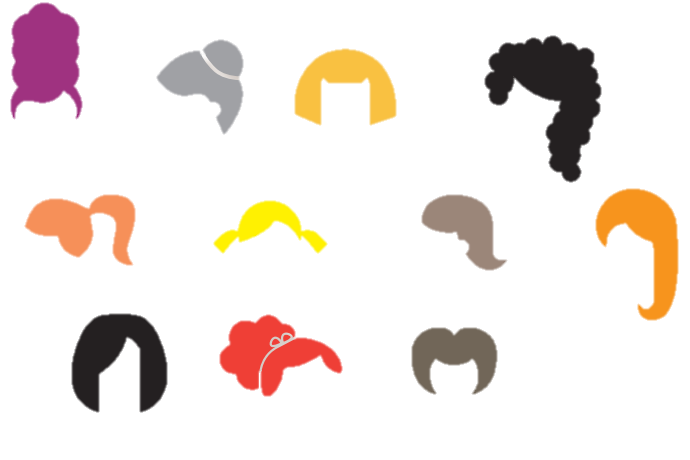 hölgyemény
néni
asszony
dáma
A hívő ember hite meglátszik azéletén, akár férfiként, akár nőként éli az életét. Isten arra biztat mindenkit,hogy megélje a hitét, ahogy ezt tették azok a protestáns nők, akikről a következőkben olvashatunk.
kislány
fruska
leányzó
leány
hölgy
kisasszony
lány
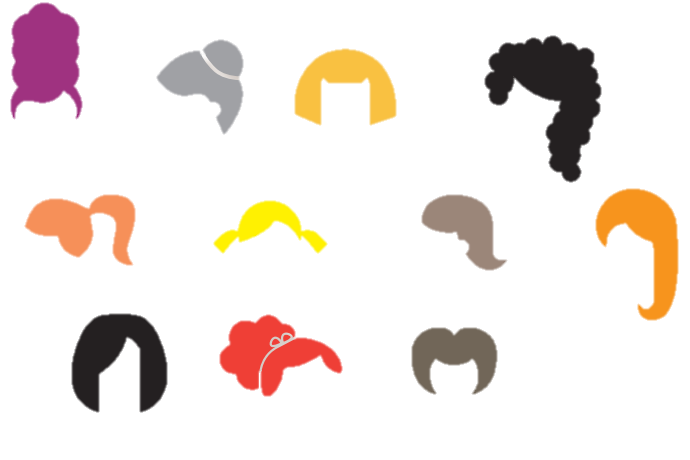 hölgyemény
néni
asszony
dáma
Ők példát adtak arra, hogy egy adott kor lehetőségeiközött mit tehet egy nő, hogyan találhatja meg azt a küldetését, amivel Istendicsőségét szolgálja.
kislány
fruska
leányzó
leány
hölgy
kisasszony
lány
Isten számára nem fontos sem a származásunk, sem a bőrszínünk, sem pedig a nemünk. Ő a szíveket vizsgálja, és jól ismer bennünket. Férfiként és nőként is lehet Őt szolgálni. Ma már a nők is sok olyan feladatot elláthatnak, amit korábban csak férfiak végezhettek. Lorántffy Zsuzsanna és Árva Bethlen Kata példája jól mutatja, hogy a korábbi századokban is volt arra lehetőség, hogy egy nő Isten ügyét szolgálja.
Lorántffy Zsuzsanna ésBethlen Kata
Olvasd el!
Keress!
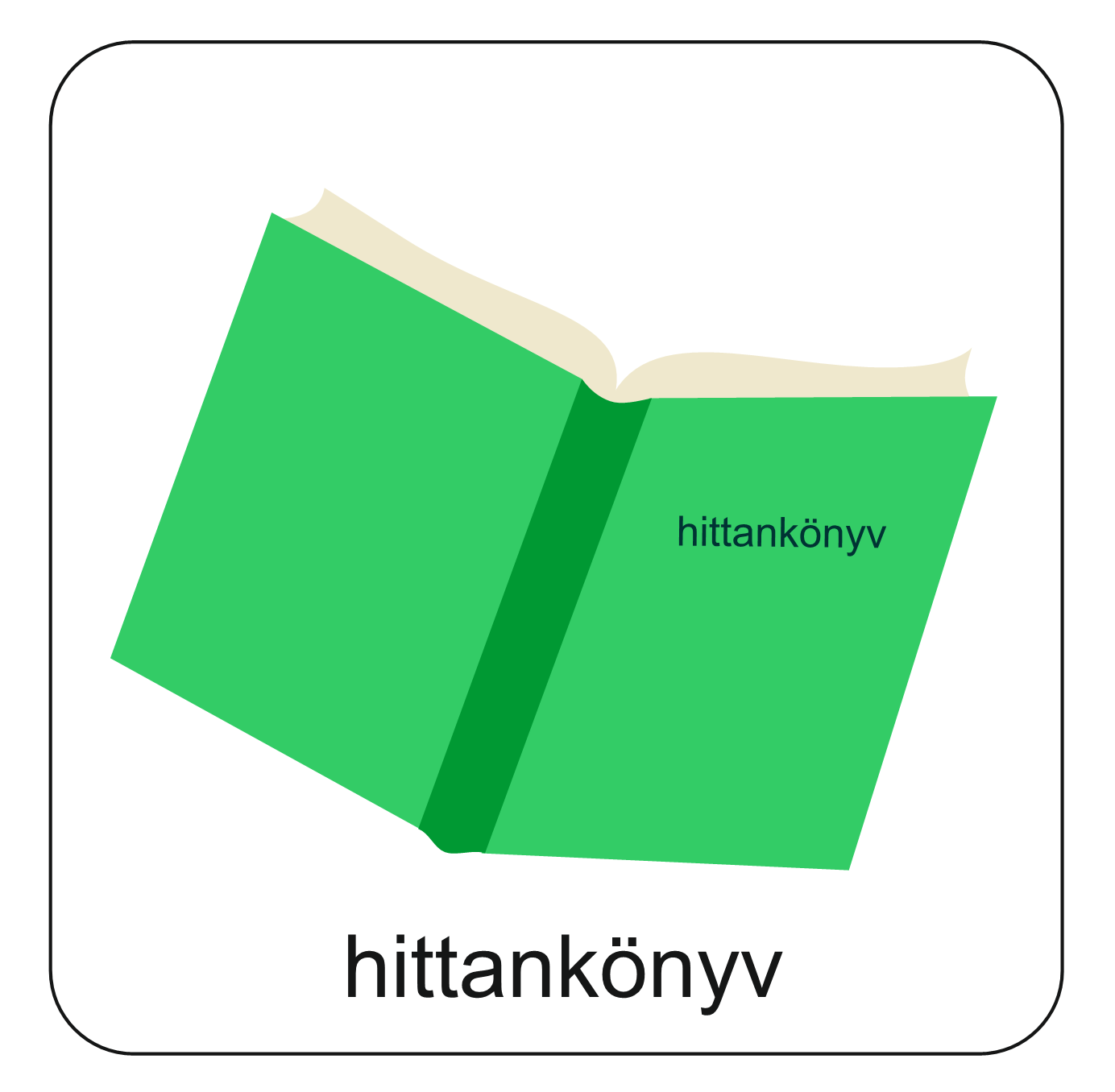 01
02
Kattints a hittankönyv ikonjára és olvasd el a két hölgy életrajzát!
Keress közös pontokat és különbségeket a történetükben!
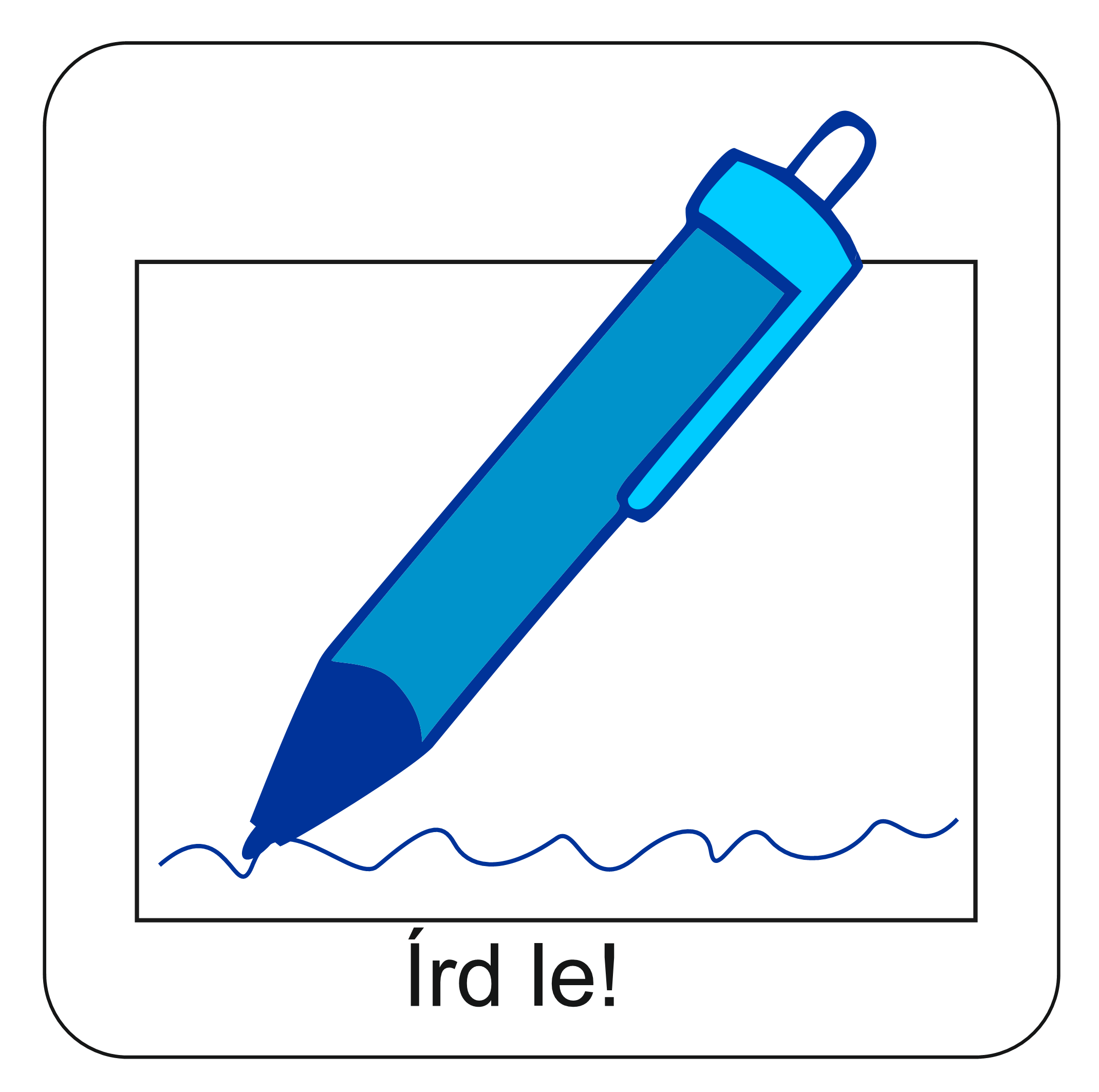 Helyezd el!
Gyűjts!
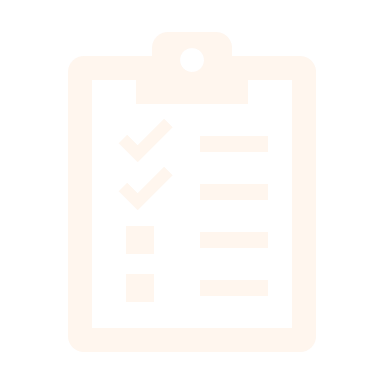 03
04
Kattints az ikonra és helyezd el őket az idővonalon!
Gyűjtsd össze a tulajdonságaikat!
Beszélgessetek a csoportban a következő kérdésekről!
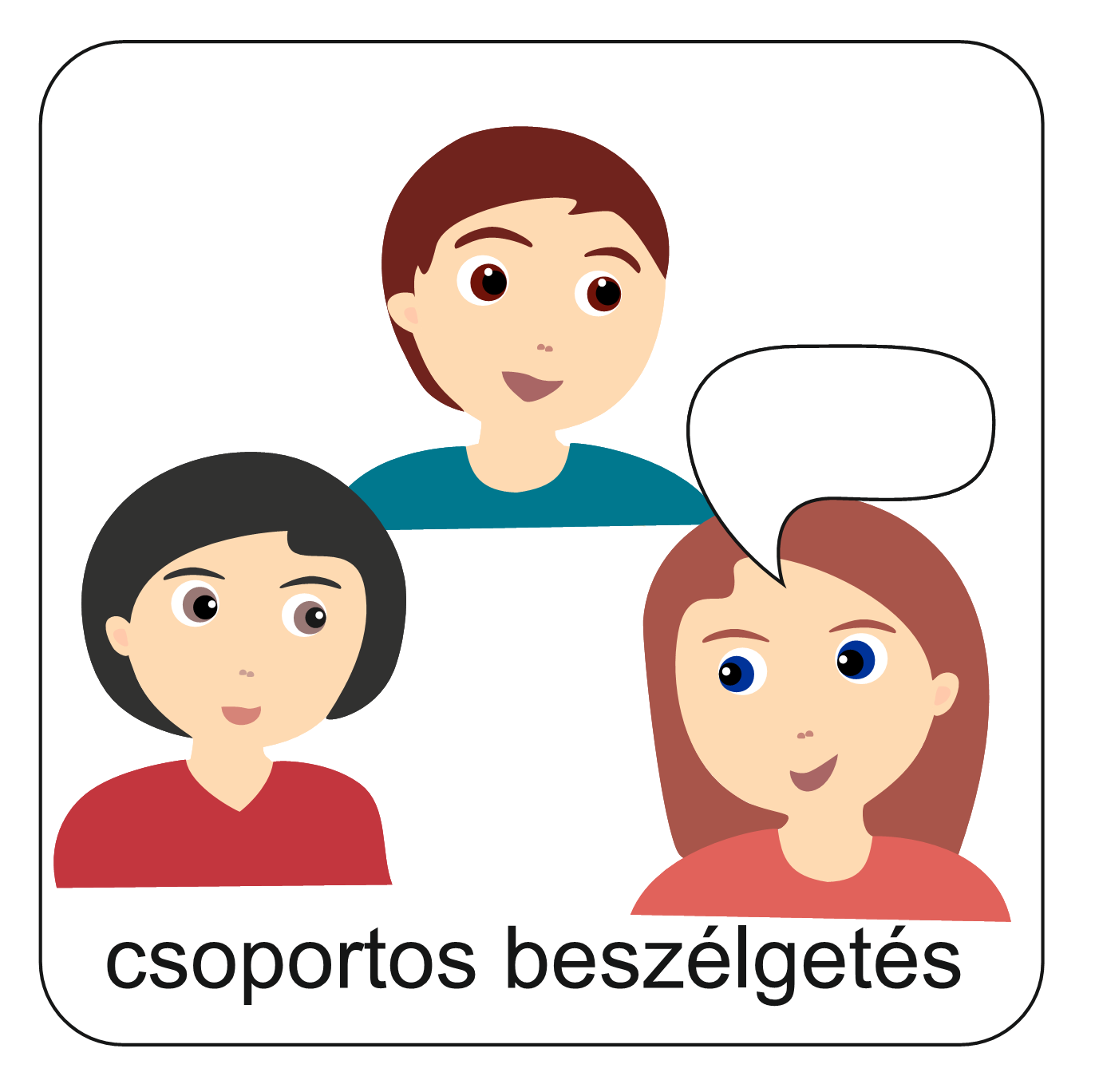 Mi lepett meg leginkább a két nő életrajzában?
Idézd fel történelmi tanulmányaidból a 17. és a 18. század Magyarországának jellemzőit! Mi volt akkor teljesen más?
Ma hogyan jelenhetnek meg hasonló lelkületű személyek?
Hogyan fognál hozzá, ha szeretnéd végigolvasni az Újszövetséget?
Írsz naplót? Írtál már? Mi minden kerül bele? Kire tartozik, ami benne van?
Ismételjük át, amit ma tanultunk!
Kattints az emberkére és oldd meg a feladatot!
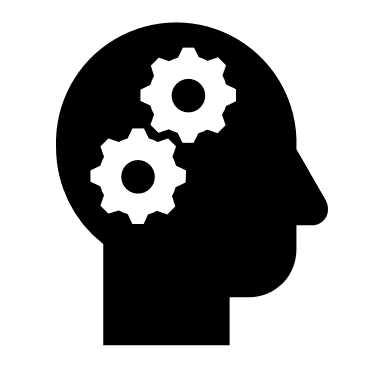 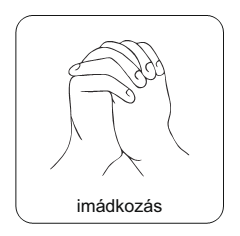 Imádkozzunk!
Azért, hogy Isten nem csak a bibliai időkben, hanem a történelmen keresztül egészen máig megszólít embereket!
Mi Atyánk, aki a mennyekben vagy, szenteltessék meg a te neved,jöjjön el a te országod, legyen meg a te akaratod, amint a mennyben, úgy a földön is;Mindennapi kenyerünket add meg nekünk ma,és bocsásd meg vétkeinket, miképpen mi is megbocsátunk az ellenünk vétkezőknek;És ne vígy minket kísértésbe, de szabadíts meg a gonosztól;Mert tied az ország, a hatalom és a dicsőség mindörökké.Ámen.(Mt 6,9-13)
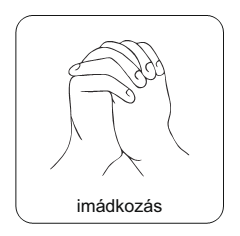 Áldás békesség!
A PPT-ben felhasznált képek a https://slidesgo.com/ , a www.flaticon.com/ és a www.freepik.com internetes oldalon találhatóak és ingyenesen letölthetők!